ponedjeljak 18.5.2020.4.a
Hrvatski jezik
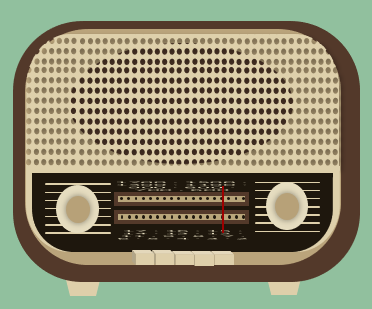 Danas je Međunarodni dan muzeja pa ćeš virtualno prošetati muzejima, prisjetiti se kako se ponašamo u kulturnim ustanovama, naučiti nešto novo i nadam se, zabaviti.
Na svakoj ćeš stranici imati drugačiji zadatak.
Pažljivo čitaj, istražuj i rješavaj zadatke!
Uživaj u obilasku muzeja 
Za početak klikni na poveznicu i doći ćeš u prostoriju muzeja gdje te čekaju zadaci.
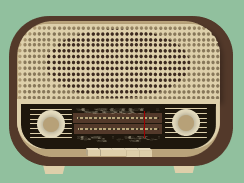 Hrvatski jezik
Međunarodni dan muzeja
1. Zadatak: 
Otvori sve zadatke i pročitaj ili riješi što piše u zadatku. Napiši izvješće o onome što si doznala/doznao.
 
Važno! Ne započinji rečenice s – doznala sam, doznao sam, naučila sam, naučio sam i sl…već izvješće piši kao kratak sastavak nakon obilaska muzeja.
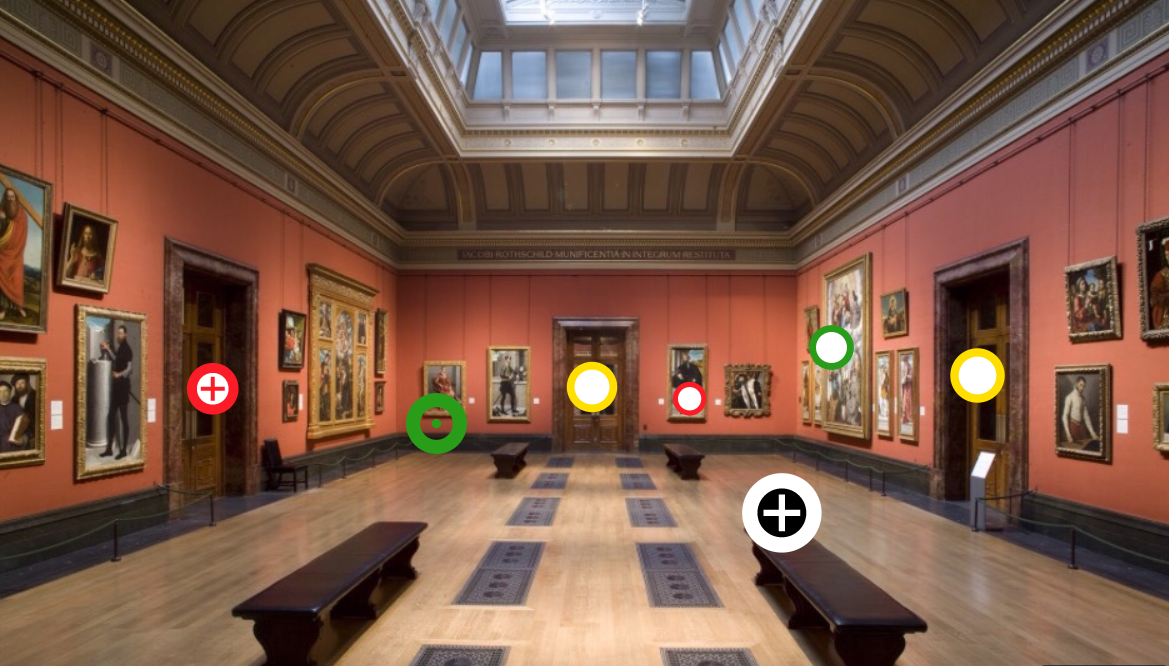 1700 · 1500 · 1300 · 1100 · 900 · 800 · 700 · 600
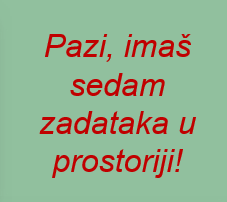 17 · 16 · 15 · 14 · 13 · 12 · 11 · 9 · 8 · 7 · 6 · 5 · 4 · 3 · 2
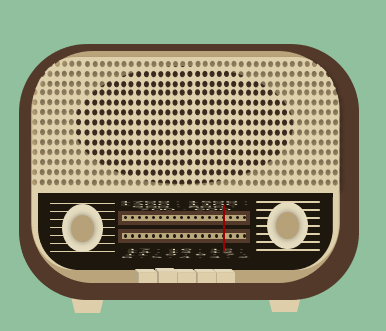 Hrvatski jezik
Virtualno prošeći kroz 

Tehnički muzej Nikole Tesle

2. Zadatak: Opiši u nekoliko rečenica što ti se u muzeju  
       najviše svidjelo i objasni zbog čega.
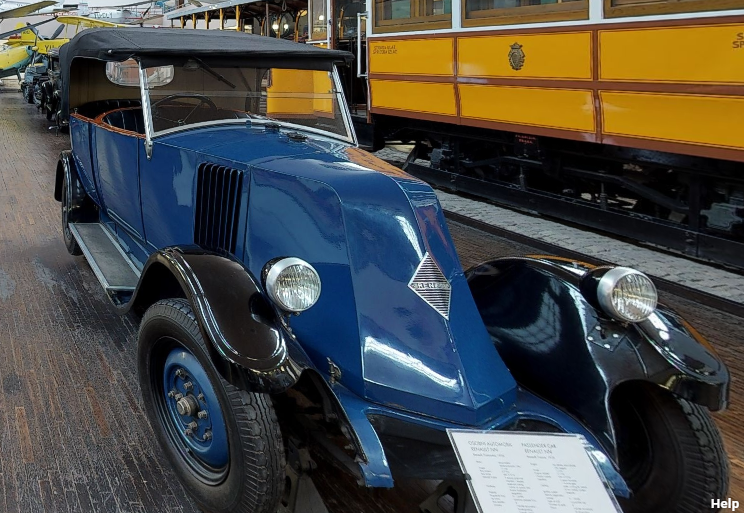 1700 · 1500 · 1300 · 1100 · 900 · 800 · 700 · 600
17 · 16 · 15 · 14 · 13 · 12 · 11 · 9 · 8 · 7 · 6 · 5 · 4 · 3 · 2
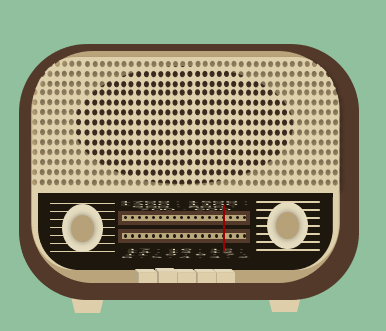 Hrvatski jezik
3. Zadatak: 

Zamisli da je tvoja kuća ili mjesto gdje sada boraviš, muzej. Razgovaraj s ukućanima o nekoliko predmeta u svakoj prostoriji i otkrij odakle su, koliko su stari, kako su dospjeli u kuću, jesu li bili nečiji poklon, zbog čega su kupljeni. 
Pokušaj odabrati zanimljive predmete i zanimljive priče o njima.

Osmisli turistički vodič kroz svoju kuću i napiši ga u bilježnicu, uz ilustracije predmeta o kojima pišeš. Prisjeti se pravila pisanja sastavka (uvod, središnji dio, završetak).

Potrudi se da vodič kroz tvoju kuću bude interesantan i zabavan. 
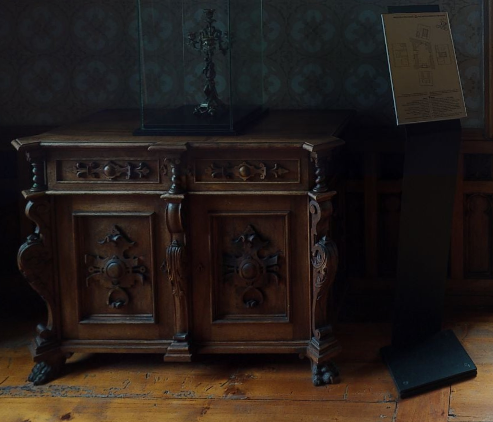 1700 · 1500 · 1300 · 1100 · 900 · 800 · 700 · 600
17 · 16 · 15 · 14 · 13 · 12 · 11 · 9 · 8 · 7 · 6 · 5 · 4 · 3 · 2
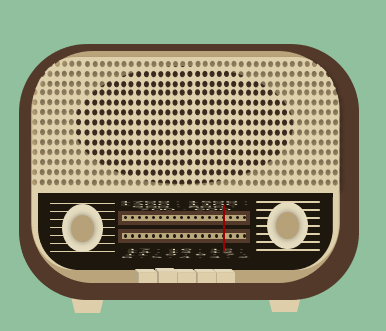 Hrvatski jezik
4. Zadatak:

Ovih smo dana trebali ići na školski izlet. 
Planirali smo posjetiti dvorac Trakošćan.

Pokušaj u mislima otići na naš izlet, klikni na poveznicu i kreni u virtualnu šetnju ovim predivnim dvorcem. 
Ono što ti se najviše svidjelo nacrtaj u bilježnicu. 

Dvorac Trakošćan
1700 · 1500 · 1300 · 1100 · 900 · 800 · 700 · 600
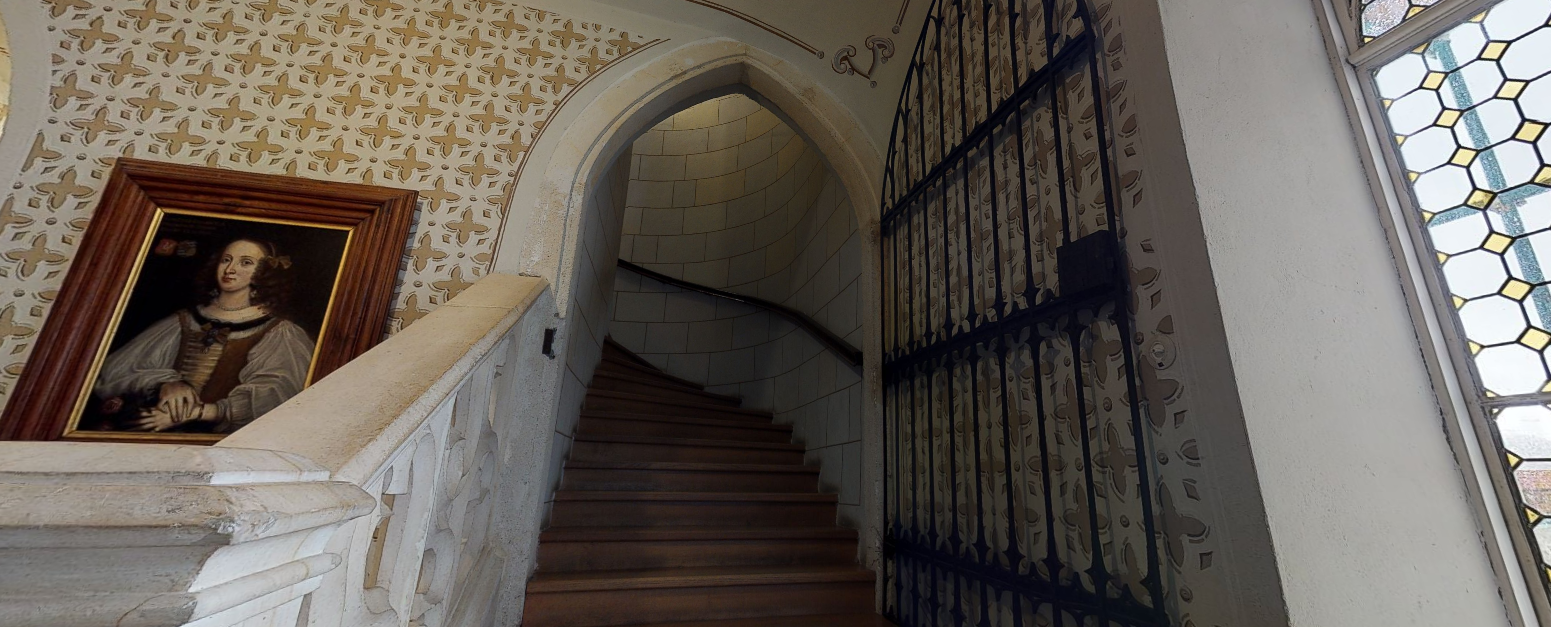 17 · 16 · 15 · 14 · 13 · 12 · 11 · 9 · 8 · 7 · 6 · 5 · 4 · 3 · 2
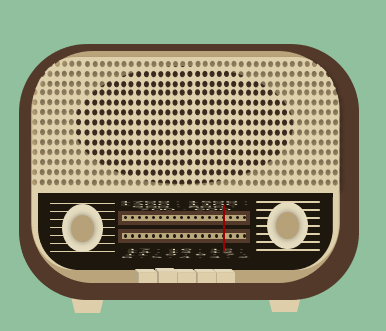 Hrvatski jezik - prilagodba
Luka,

Pogledaj zanimljivosti koje možeš pronaći u virtualnim šetnjama
muzejima koji se nalaze u prezentaciji. 
O onima koje istražiš napiši po koju rečenicu.

Odaberi jedan zanimljiv predmet u svojoj kući i napiši nam, kao da si vodič kroz svoju kuću, odakle je, kako je dospio u tvoju kuću i čemu služi. Razgovaraj s roditeljima o tom predmetu. 
Razgledaj Dvorac Trakošćan i nacrtaj što ti se najviše svidjelo.

Dvorac Trakošćan
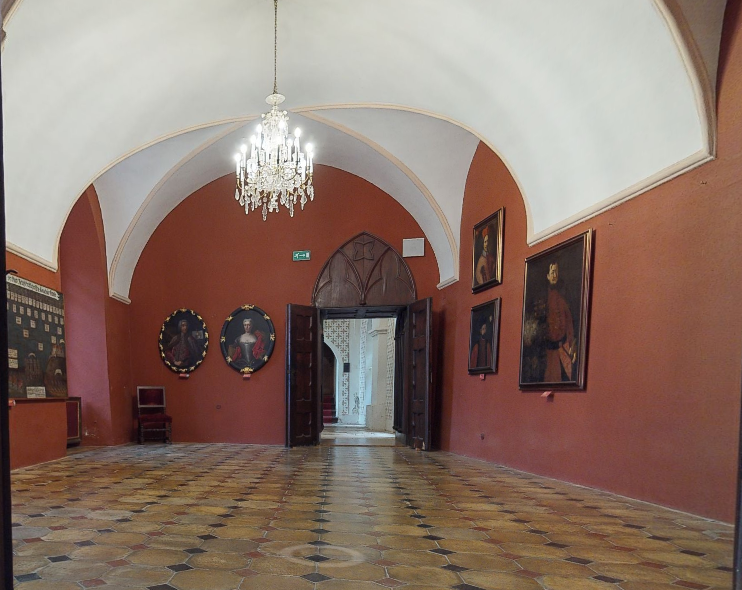 1700 · 1500 · 1300 · 1100 · 900 · 800 · 700 · 600
17 · 16 · 15 · 14 · 13 · 12 · 11 · 9 · 8 · 7 · 6 · 5 · 4 · 3 · 2
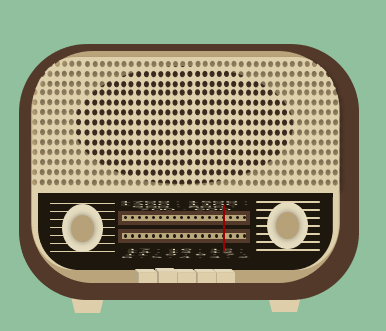 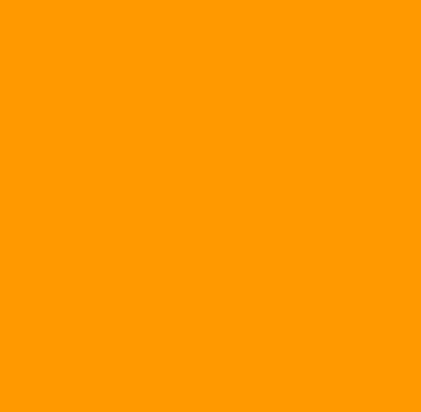 matematika
Danas ćemo ponoviti zaokruživanje brojeva.

Napiši naslov u bilježnicu „Zaokruživanje brojeva”.

Pažljivo čitaj sve što piše i
zapisuj zadatke.
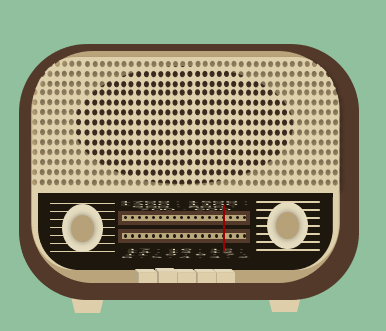 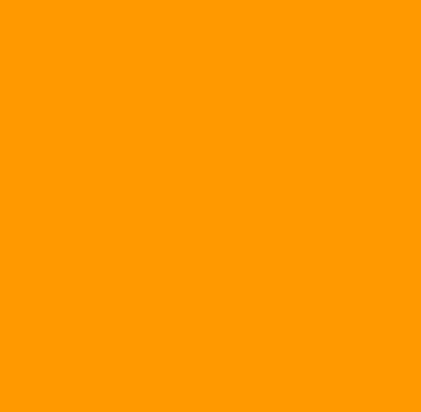 matematika
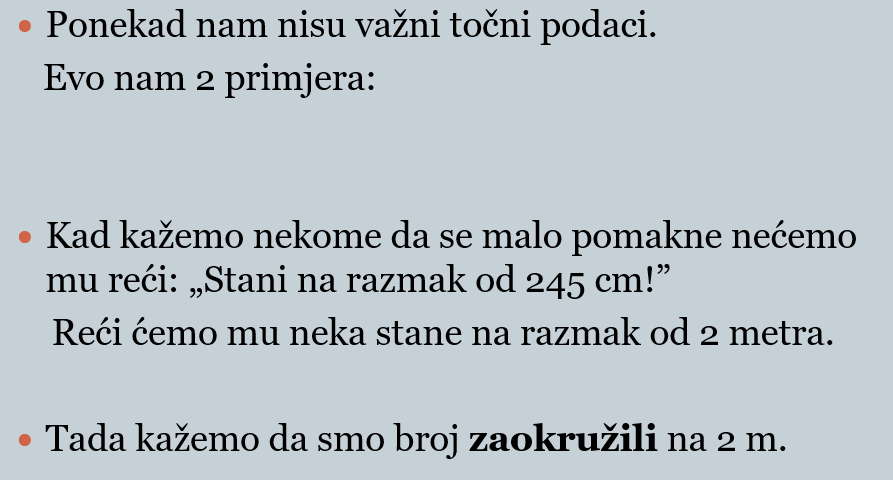 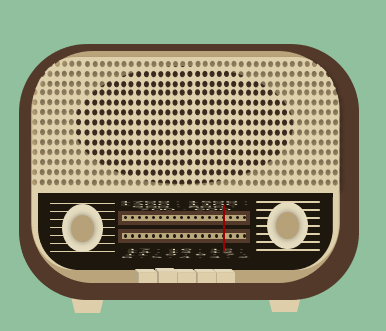 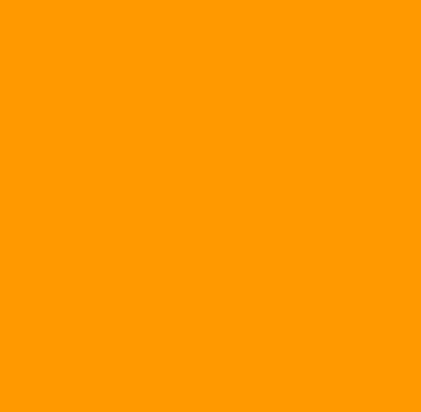 matematika
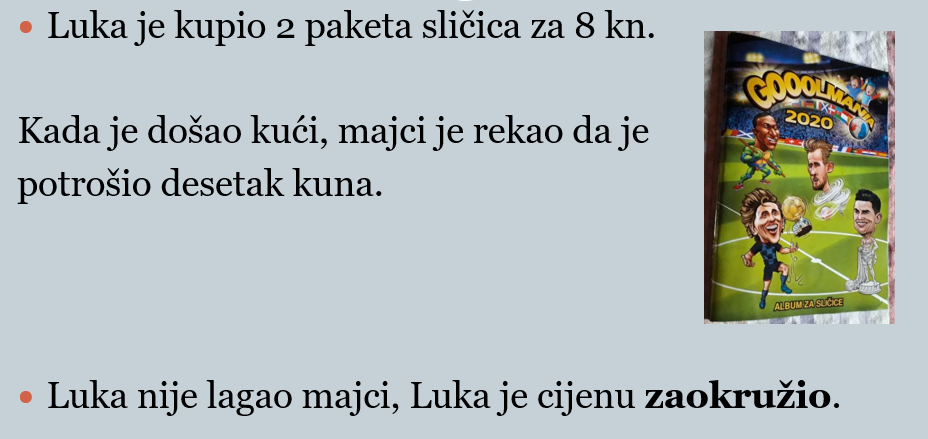 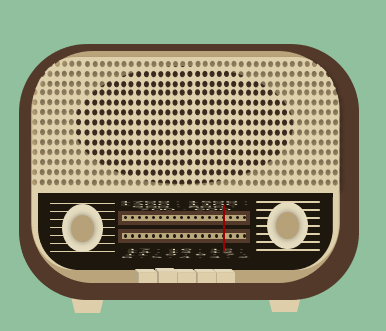 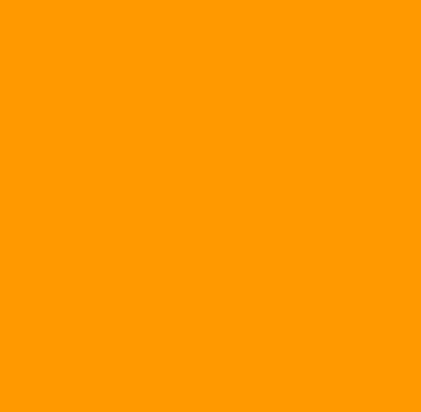 matematika
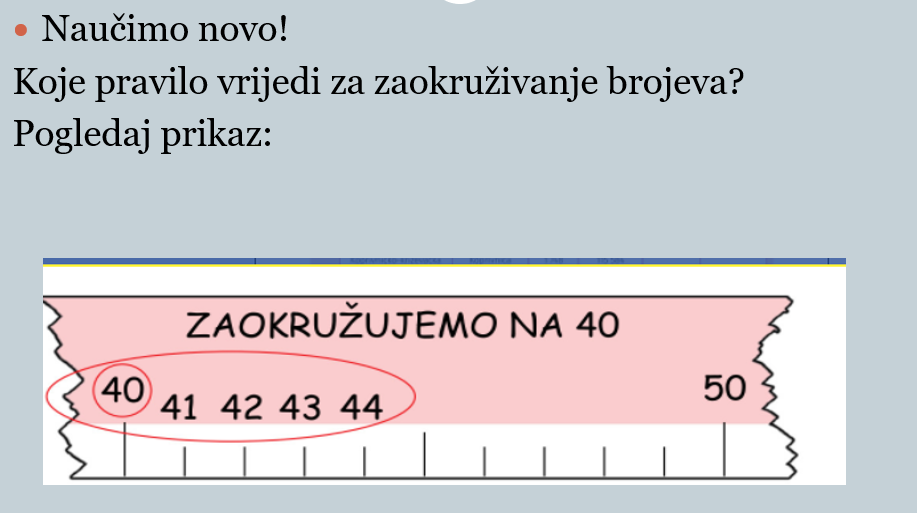 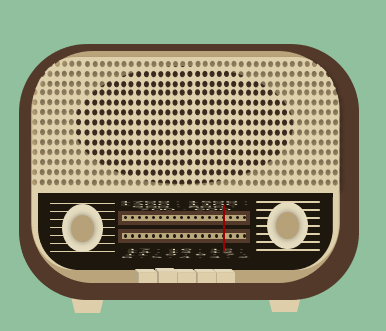 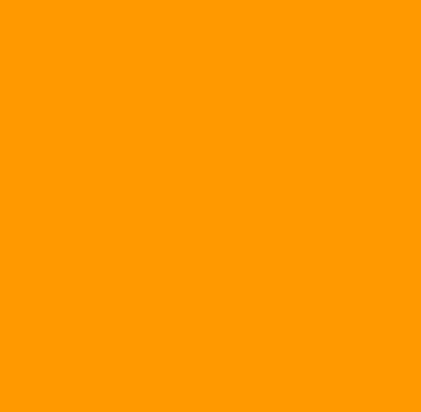 matematika
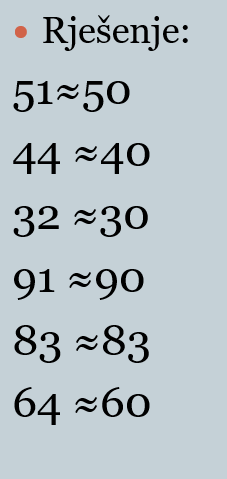 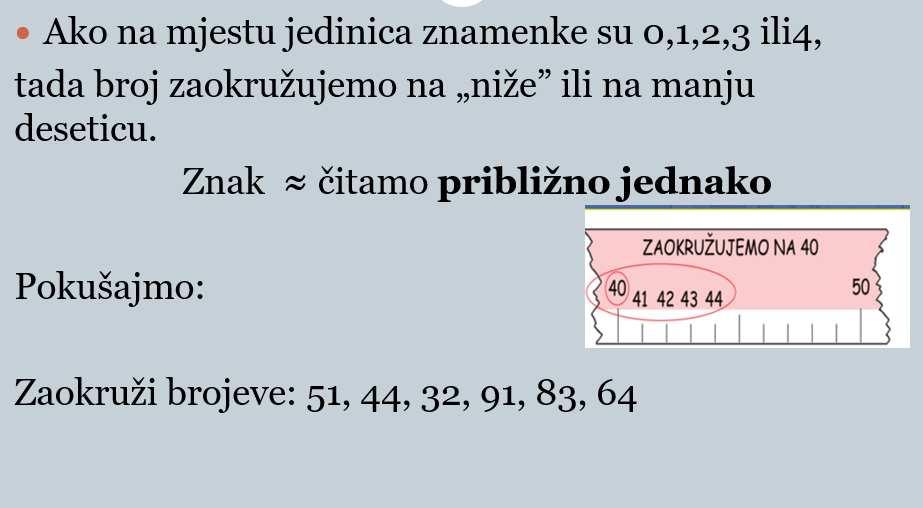 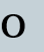 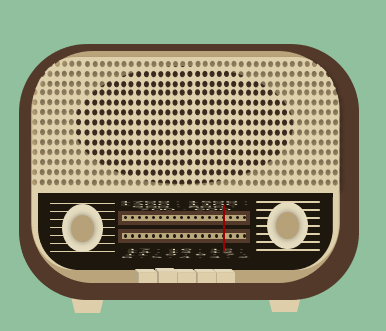 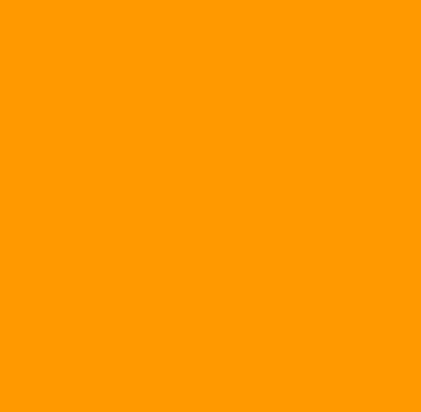 matematika
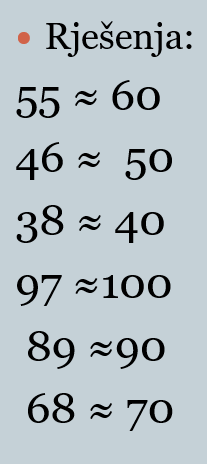 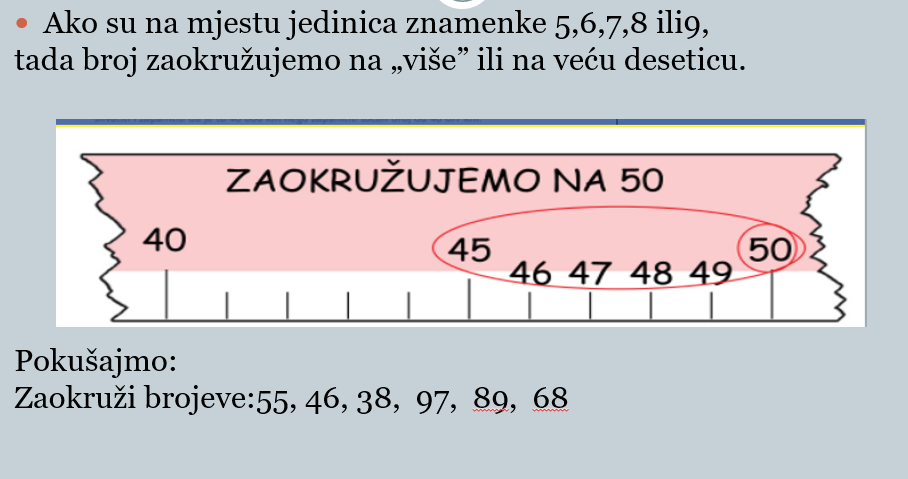 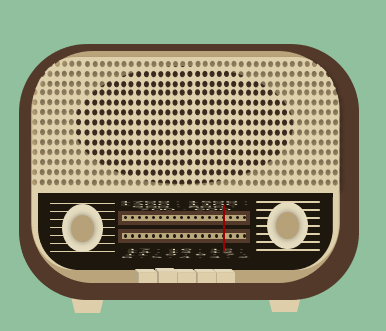 U bilježnicu zapiši:
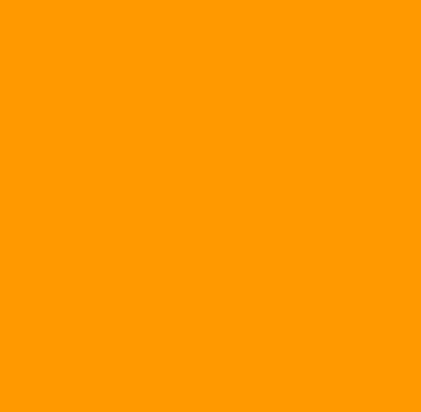 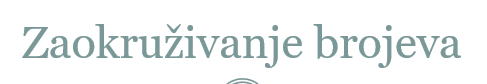 matematika
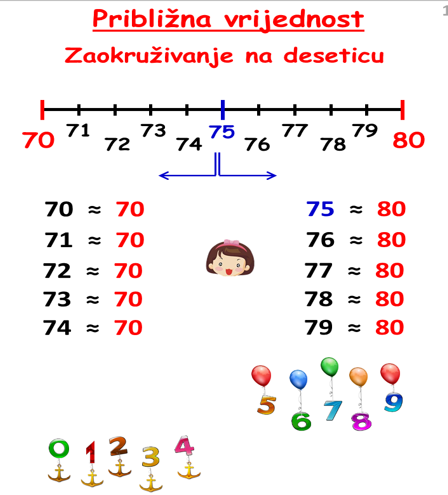 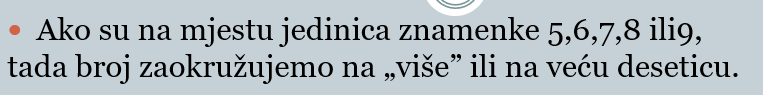 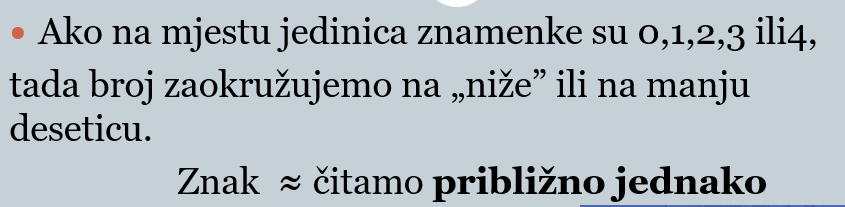 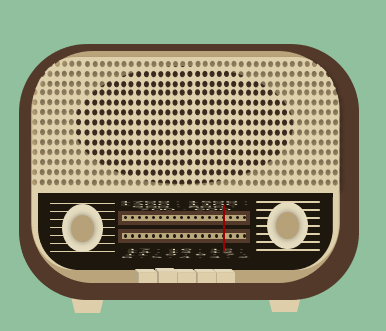 Pogledaj još jednom kako se zaokružuju brojevi od 
70– 80!
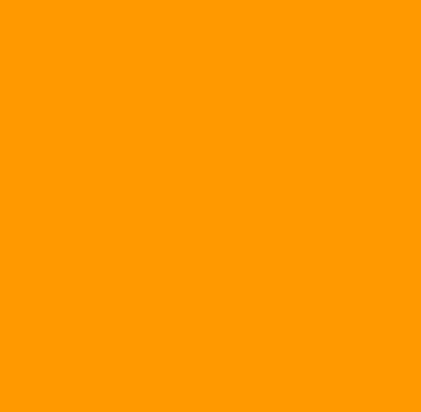 matematika
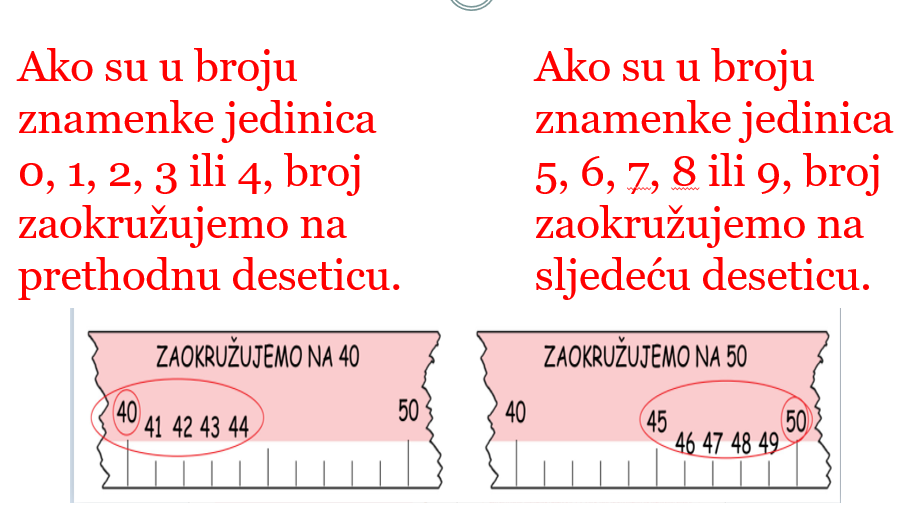 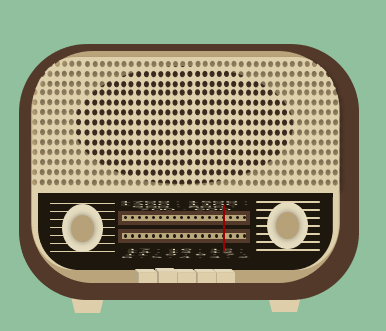 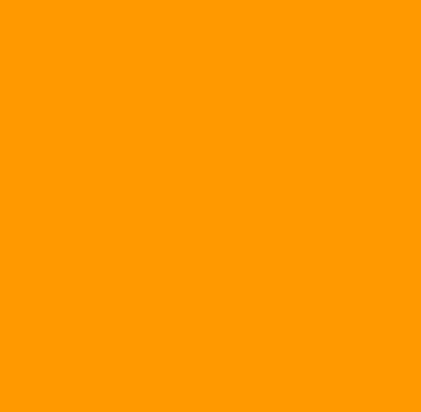 matematika
Prepiši zadatak u bilježnicu i riješi ga.
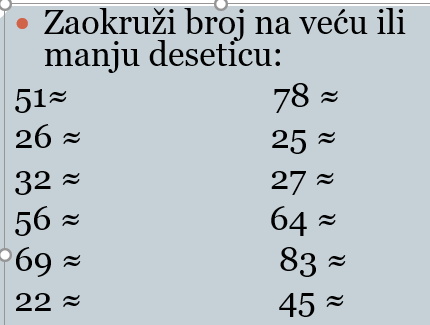 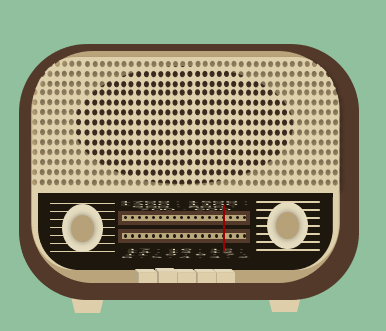 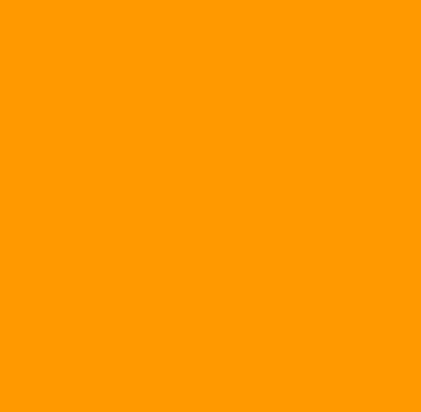 matematika
Ponovi pisano dijeljenje višeznamenkastoga broja dvoznamenkastim brojem.
Riješi zadatke u radnoj bilježnici na  72. i 73. stranici i u zbirci zadataka
na 62. stranici. 

U videu na poveznici prisjeti se pisanoga dijeljenja.

Pisano dijeljenje višeznamenkastoga broja dvoznamenkastim brojem
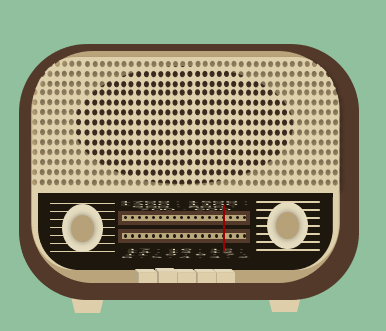 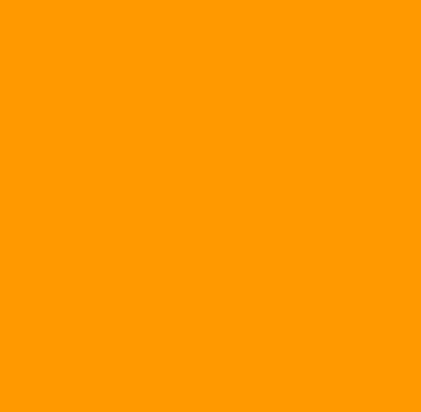 Matematika - prilagodba
Luka, u bilježnicu napiši:
Zadaci: 
Pokušaj na deseticu zaokružiti sljedeće brojeve: 23, 46, 76 i 84.
U bilježnicu riješi sljedeće zadatke:

  245 : 23 =       564 : 25 =        759 : 35 =
 
6895 : 46 =     6900 : 74 =      6034 : 56 =
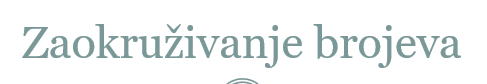 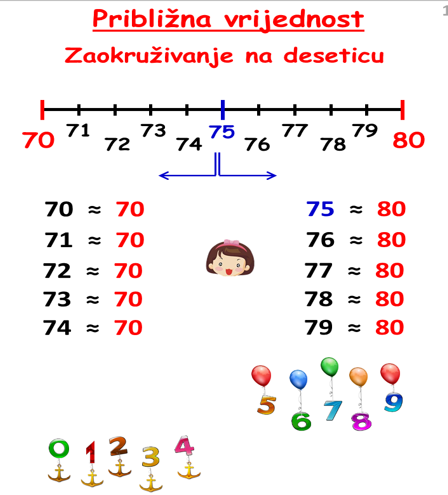 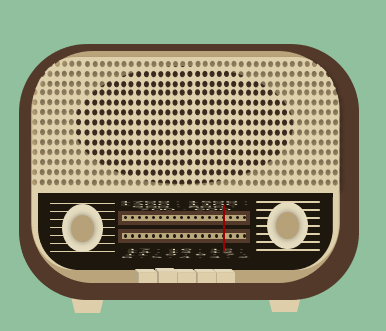 Priroda i društvo – dodatna nastava
Na poveznici ćeš pronaći popis hrvatskih muzeja koji
nude virtualne šetnje kroz svoje muzejske postave.


Potrudi se istražiti i naučiti još ponešto o zanimljivostima koje se kriju u muzejima. 

VIRTUALNE ŠETNJE HRVATSKIM MUZEJIMA
1700 · 1500 · 1300 · 1100 · 900 · 800 · 700 · 600
17 · 16 · 15 · 14 · 13 · 12 · 11 · 9 · 8 · 7 · 6 · 5 · 4 · 3 · 2
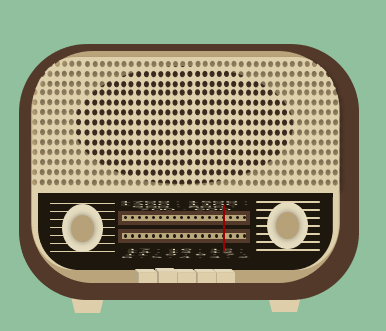 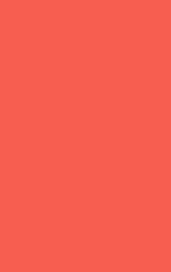 Pažljivo rješavaj zadatke, istraži muzeje, vježbaj pisano dijeljenje i na kraju uživaj u ostatku dana. 

Pusa!
Učiteljica Dubravka
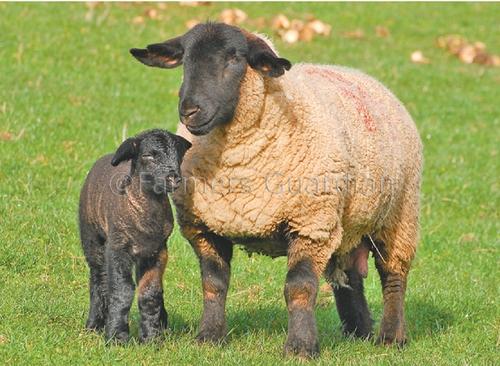 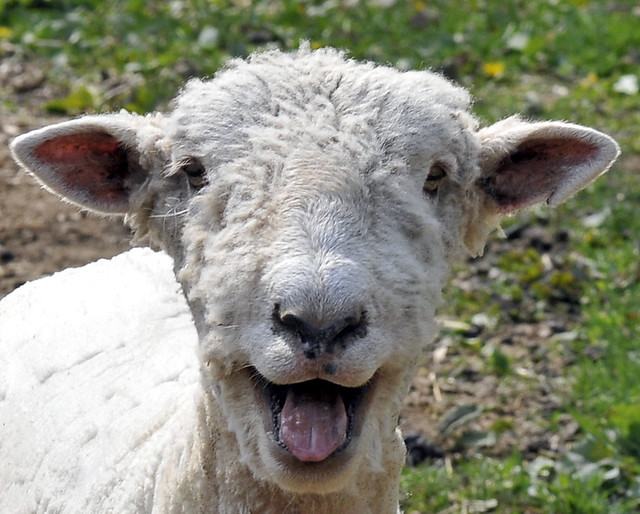